Figure 3. Regression plot of estimated longitudinal decline in the ADAS-cog (A and B) and delayed RAVLT scores (C and ...
Cereb Cortex, Volume 22, Issue 9, September 2012, Pages 1993–2004, https://doi.org/10.1093/cercor/bhr271
The content of this slide may be subject to copyright: please see the slide notes for details.
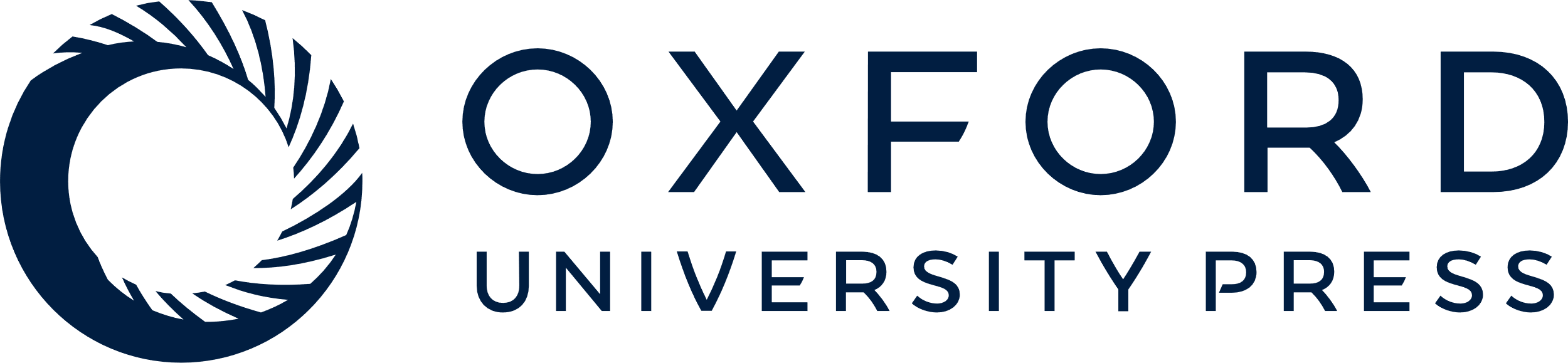 [Speaker Notes: Figure 3. Regression plot of estimated longitudinal decline in the ADAS-cog (A and B) and delayed RAVLT scores (C and D) over the follow-up period (years) for iPIB-PET(+) subjects (red line) versus iPIB-PET(−) subjects (black line) in MCI (A and C) and HC (B and D). The difference in the rate of decline between iPIB-PET groups was statistically significant for measures, except for ADAS-cog in the HC group (see Results).


Unless provided in the caption above, the following copyright applies to the content of this slide: © The Author 2011. Published by Oxford University Press. All rights reserved. For permissions, please e-mail: journals.permissions@oup.com]